How to be a good citizen!
Victoria Haley 
Amy.haley@smail.astate.edu
Lets talk about some ways we can be better citizens!
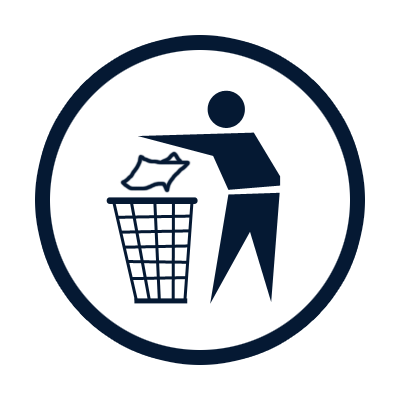 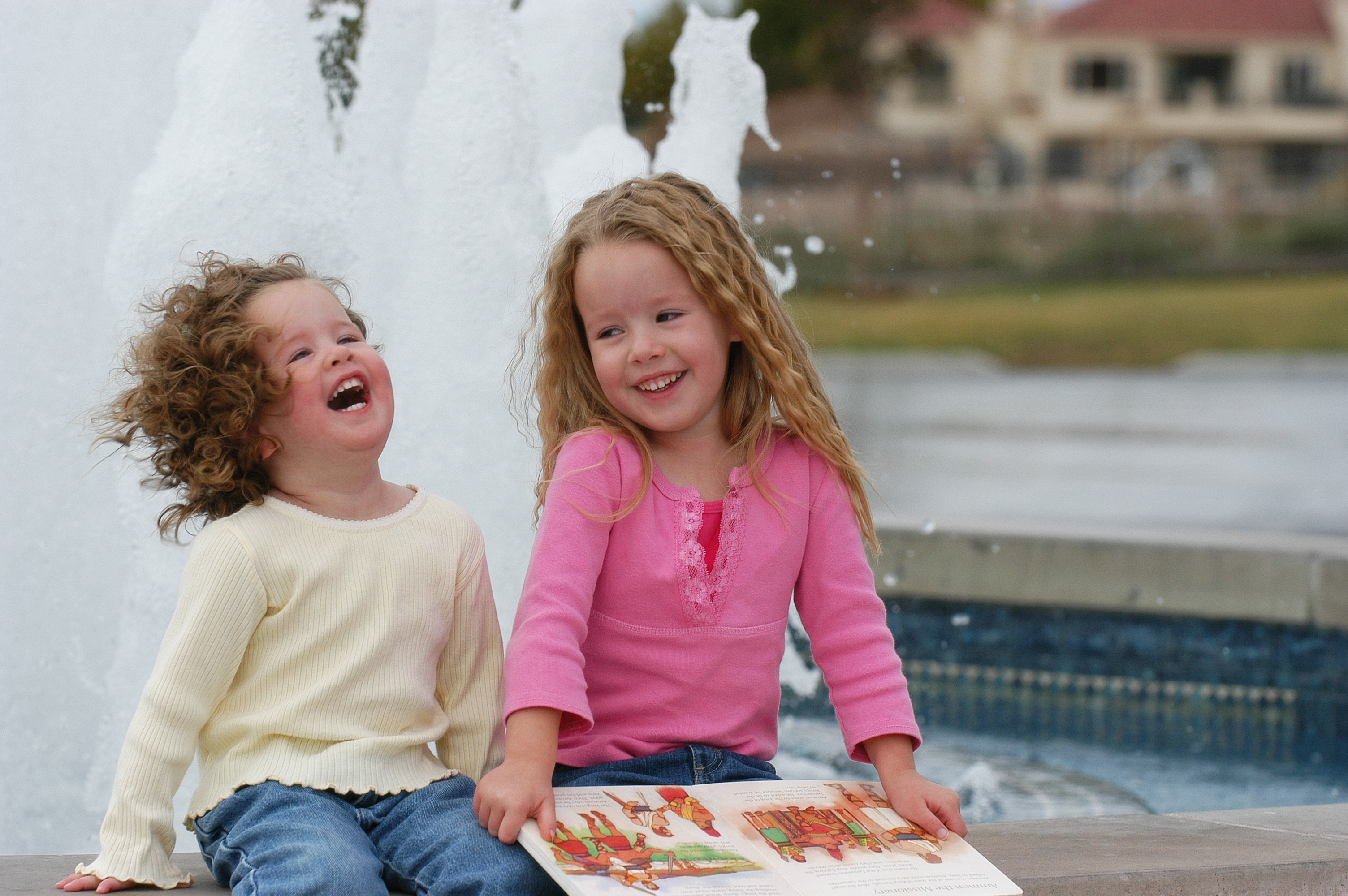 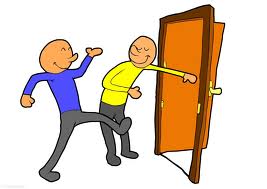 Pick Up trash when you see it on the ground!
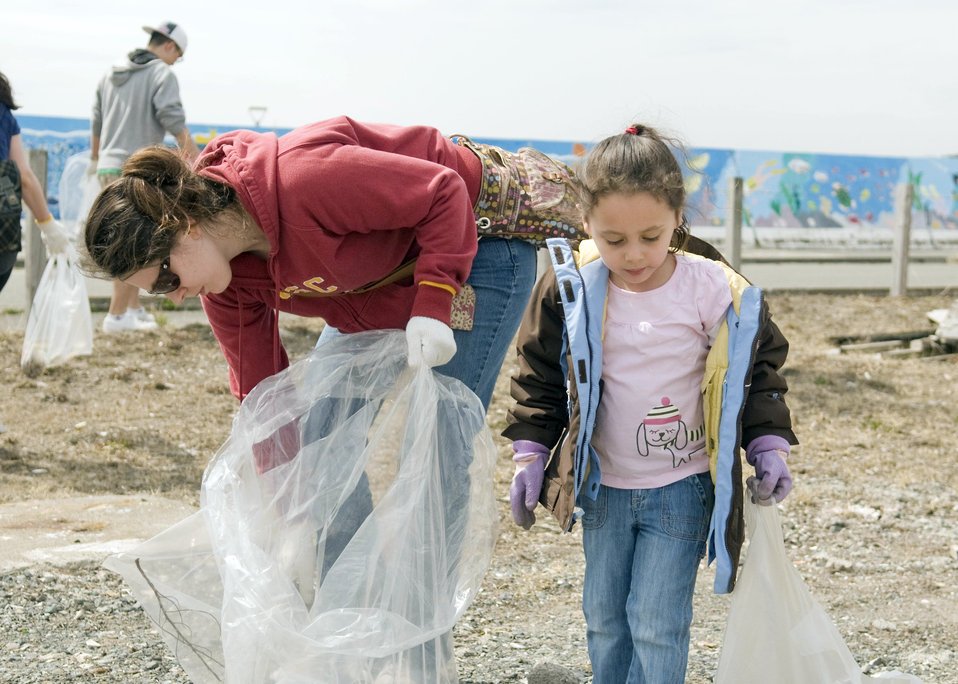 Giving someone a compliment!
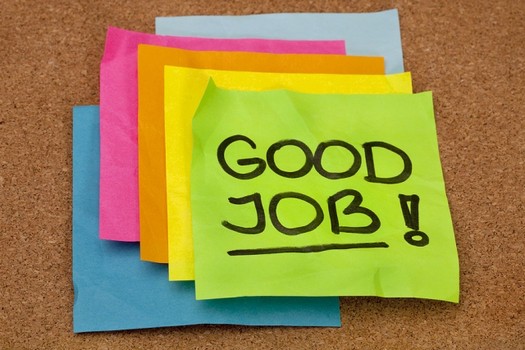 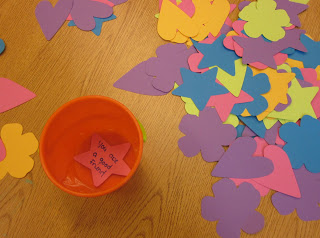 This Photo by Unknown Author is licensed under CC BY-NC-ND
Helping a classmate out with their work!
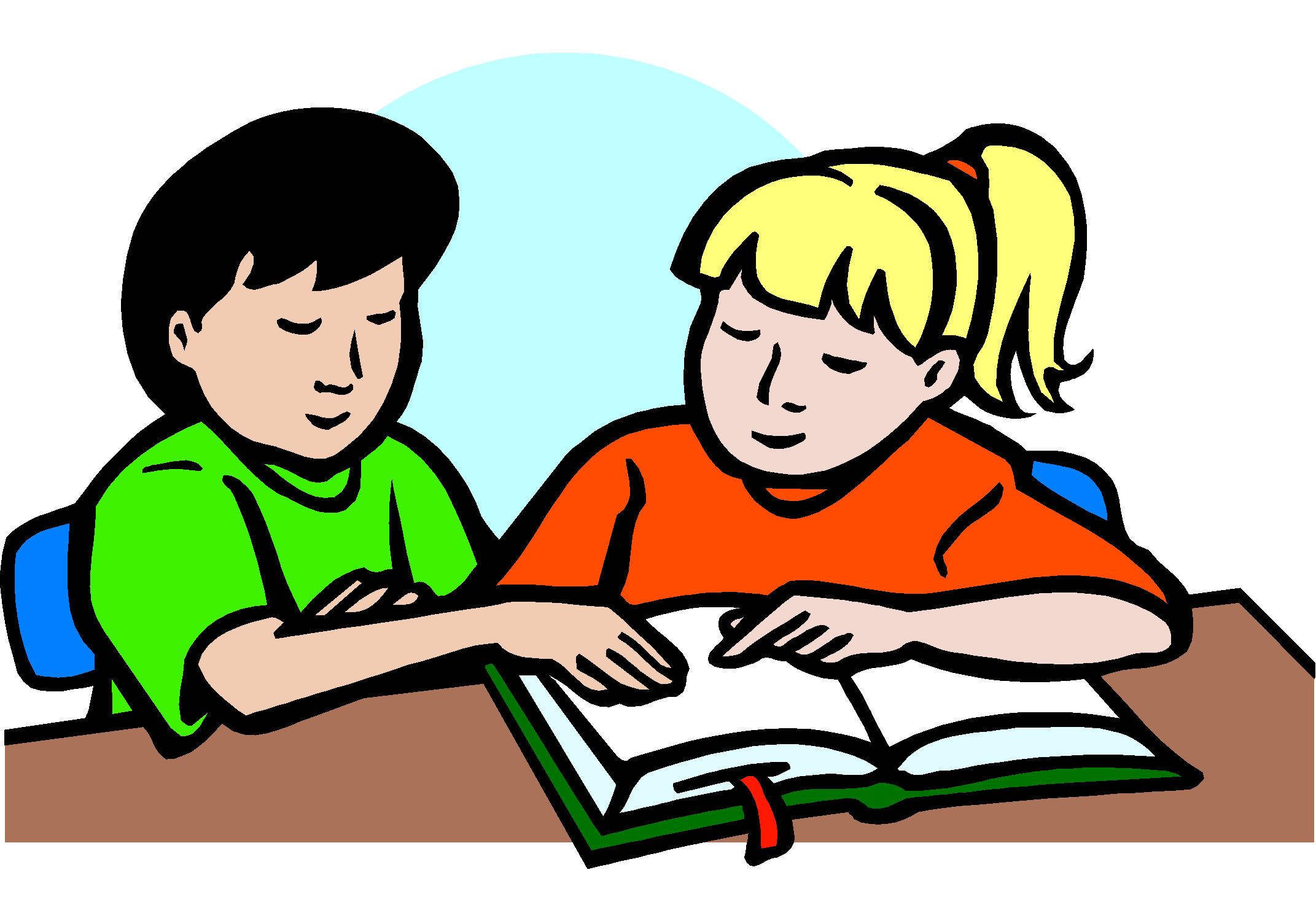 Recycling!
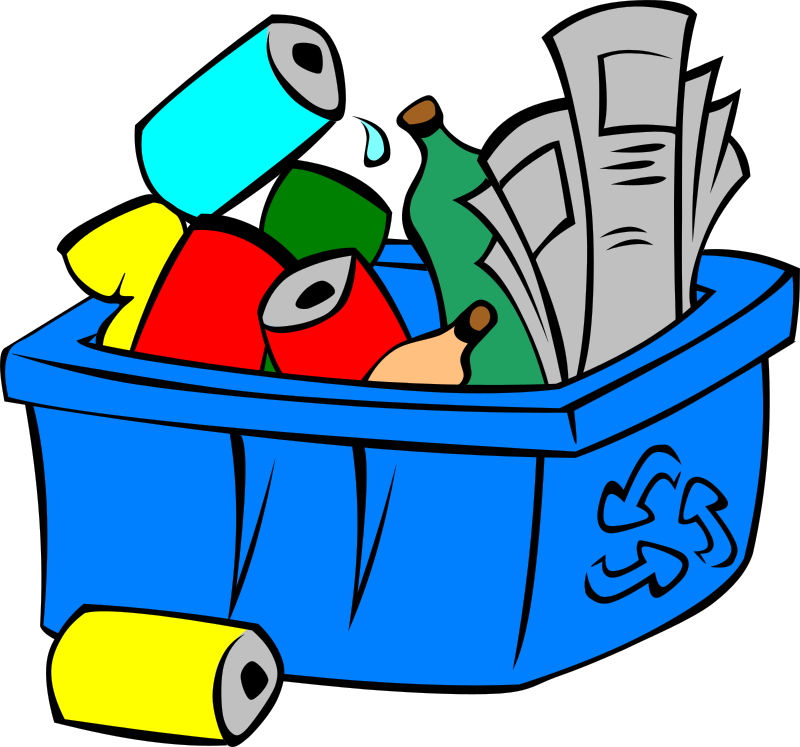 Holding the door for someone!
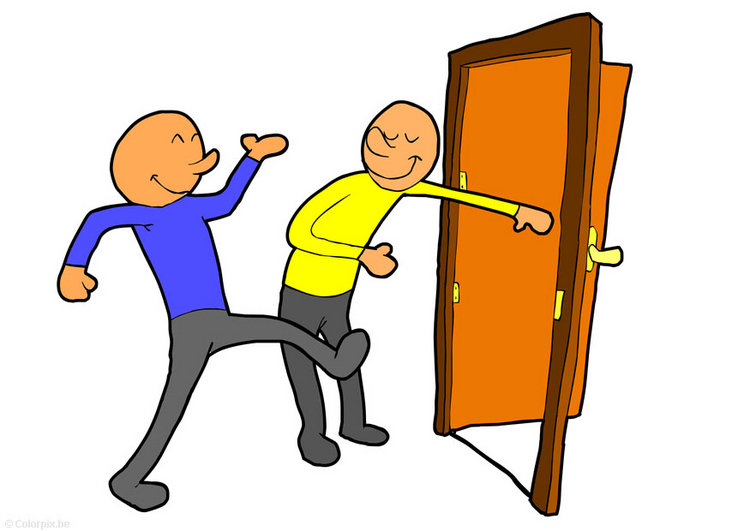 Helping elders across a sidewalk!
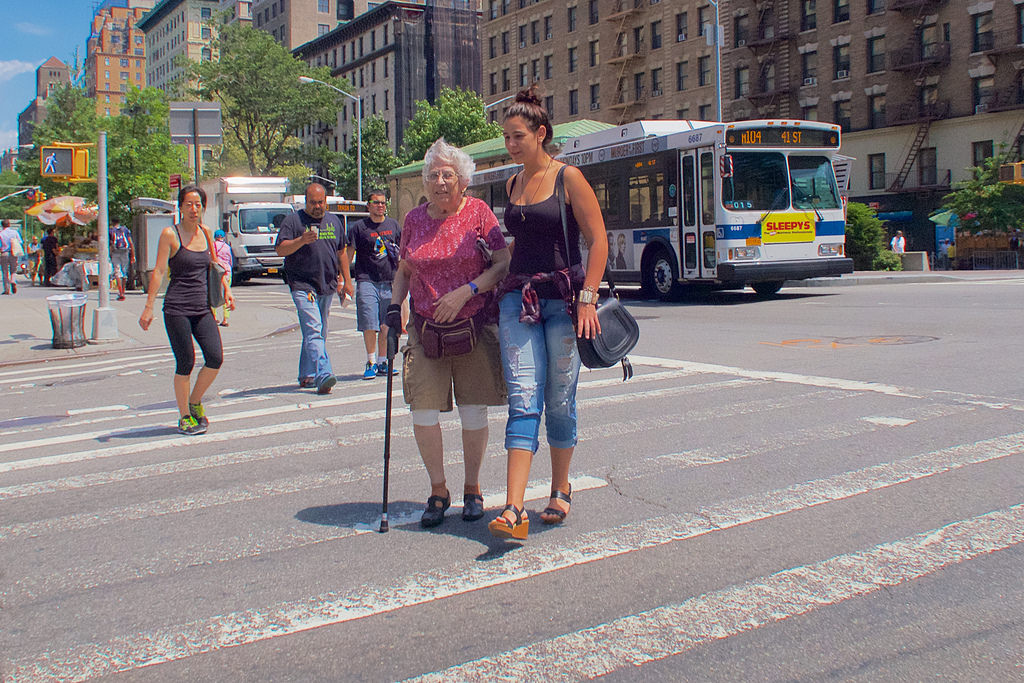 Sharing your umbrella!
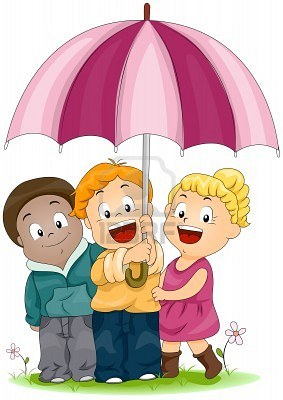 You made it to the end!
Now you can go out and be a better citizen!
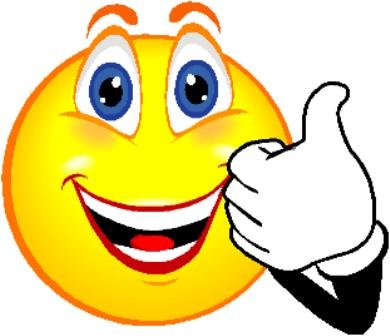 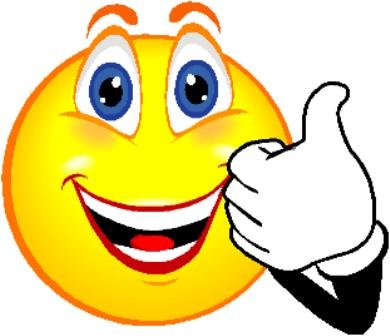